Department of Chemistry
Groepsfeedback oefeningen
23/02/2023
Vraag 4
I2 (dijood) is een vaste stof die kan sublimeren ter vorming van gasvormig I2.
Bepaal de temperatuur van het sublimatie-evenwicht tussen vast en gasvorming I2, waarbij een uitwendige druk van 0.25 bar wordt aangelegd. 
Wat is de dissociatiegraad van gasvormig I2 bij deze omstandigheden, als je weet dat de vormingsenthalpie en de absolute entropie van atomair jodium 106.76 kJ/mol en 180.79 J/(mol∙K) bedragen. Verwacht je dat deze dissociatie het sublimatie-evenwicht zal beïnvloeden?
2
Vraag 4
3
Vraag 4
4
Vraag 4
5
Vraag 4
6
Vraag 4
7
Vraag 4
8
Vraag 5
Bleekwater is een schoonmaakproduct dat bestaat uit een waterige oplossing van natriumhypochloriet (NaOCl). Dit zout splitst volledig in ionen, waarbij het hypochloriet-ion de geconjugeerde base is van onderchlorig zuur (HOCl). 
Wat is het oxidatiegetal van chloor in natriumhypochloriet.
Bepaal, op basis van gegevens uit het tabellenboekje, de vormings-vrije enthalpie van het hypochloriet-ion in waterige oplossing. Hint – Hou rekening met de conventie dat de vormings-vrije enthalpie van H+ in waterige oplossing 0 kJ/mol bedraagt.
Bepaal de pH van een fles bleekwater die 4 gram chloor per 100 mL bevat.
9
Vraag 5
Bleekwater is een schoonmaakproduct dat bestaat uit een waterige oplossing van natriumhypochloriet (NaOCl). Dit zout splitst volledig in ionen, waarbij het hypochloriet-ion de geconjugeerde base is van onderchlorig zuur (HOCl). 
Wat is het oxidatiegetal van chloor in natriumhypochloriet. (0,5P)

OCl-: O = -II  Cl = +I
10
Vraag 5
11
Vraag 5
12
Vraag 6
Figuur 2 toont een standaard calomel of Hg/Hg2Cl2 elektrode (calomel). Beantwoord door middel van je tabellenboekje volgende vragen:
Schrijf de kathode halfreactie neer voor deze elektrode. 
Beschouw een galvanische cel opgebouwd uit de calomel elektrode en een Hg22+/Hg- elektrode. Identificeer anode en kathode en bepaal de celpotentiaal onder standaard omstandigheden.
Leg het verband tussen de celpotentiaal en het oplosbaarheidsproduct van Hg2Cl2. 
Wat is de celpotentiaal wanneer de calomel elektrode in contact staat met een waterige oplossing van 0.01 M KCl.
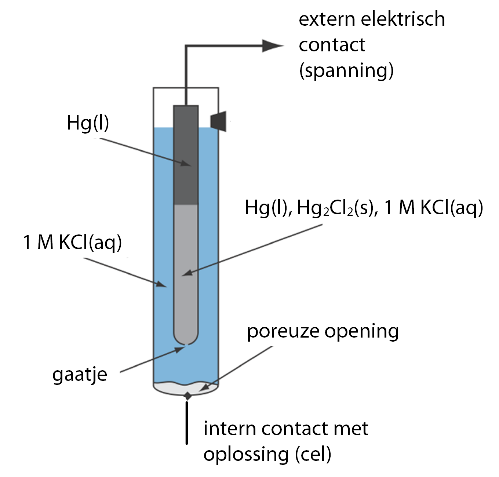 13
Figuur 2 | Schets van een Hg/Hg2Cl2 elektrode
Vraag 6
14
Vraag 6
15
Vraag 6
16
Vraag 6
17
Vraag 7
Benoem onderstaande organische component. (1P)




Trichloormethaan (chloroform)
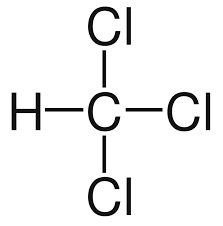 18